Preparing for the Ten Year Site Visit
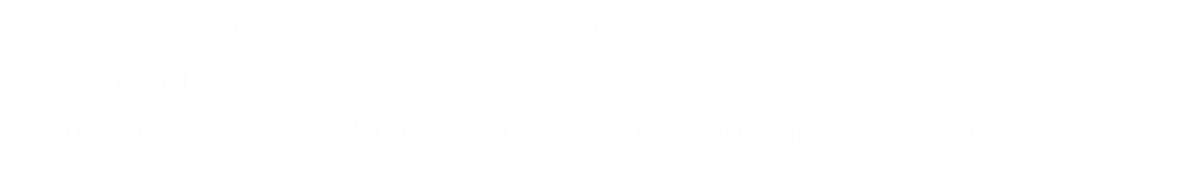 Introducing Your Presenter
Amy Lefkovic, MHA

Received her Bachelors Degree in Health Information Management from Kean University
Began her career in Graduate Medical Education (GME) at Hospital for Special Surgery as the Radiology Fellowship Program Coordinator
Received her Masters degree in Healthcare Administration from Seton Hall University
Continued her career in GME at Lutheran Medical Center as the OB/GYN Residency Coordinator
Is currently the Manager of GME and Academic Affairs at Staten Island University Hospital
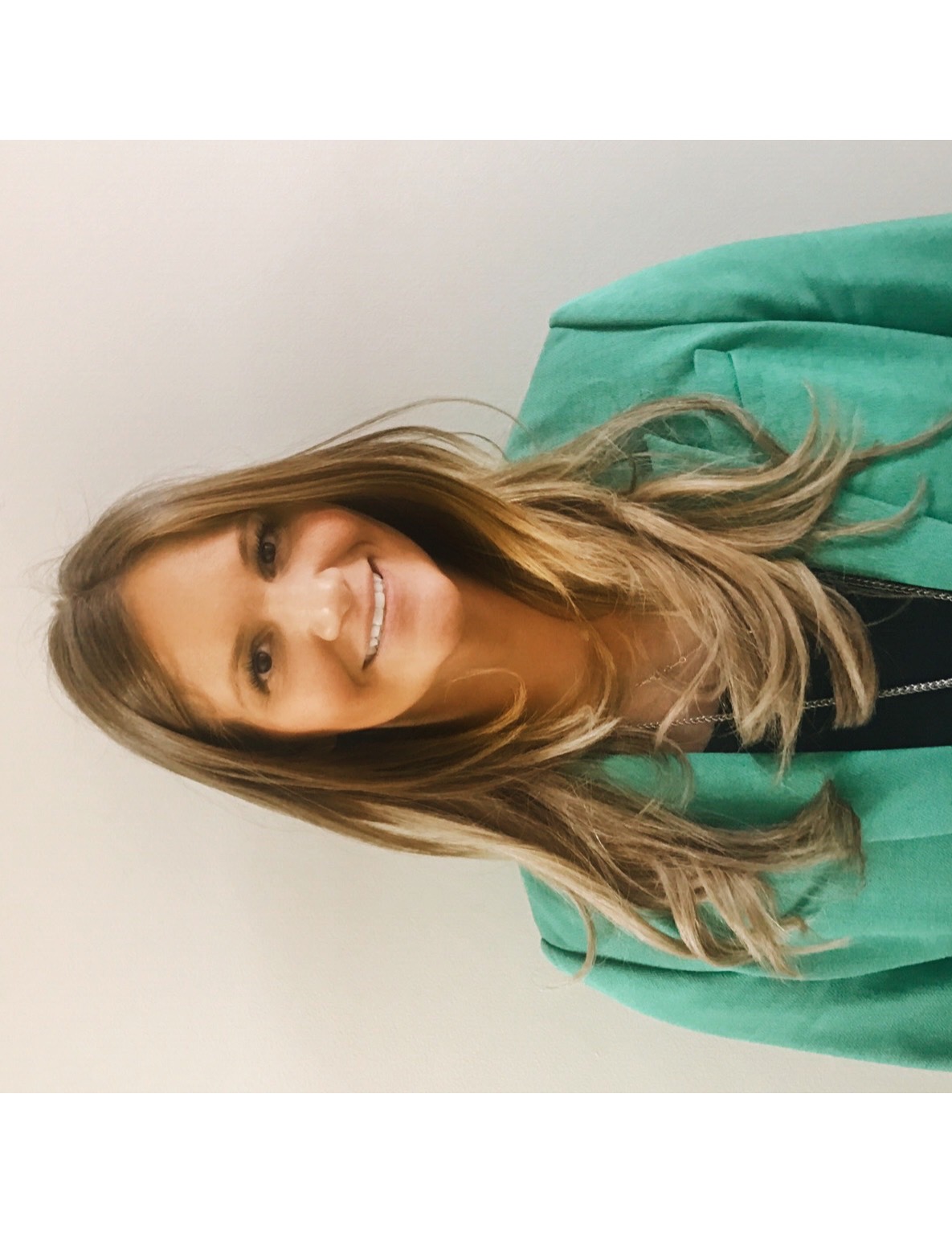 Presented by Partners in Medical Education, Inc. 2019
2
Goals and Objectives
To review the requirements of the 10 year accreditation site visit. 

To review the process for the site visit preparations  and how to expand upon them. 

To examine ways in which to prepare for your programs 10 year accreditation site visit prior to your notice.
Presented by Partners in Medical Education, Inc. 2019
3
Staten Island University Hospital Northwell Health
Northwell Health
315 residents and fellows 
16 programs
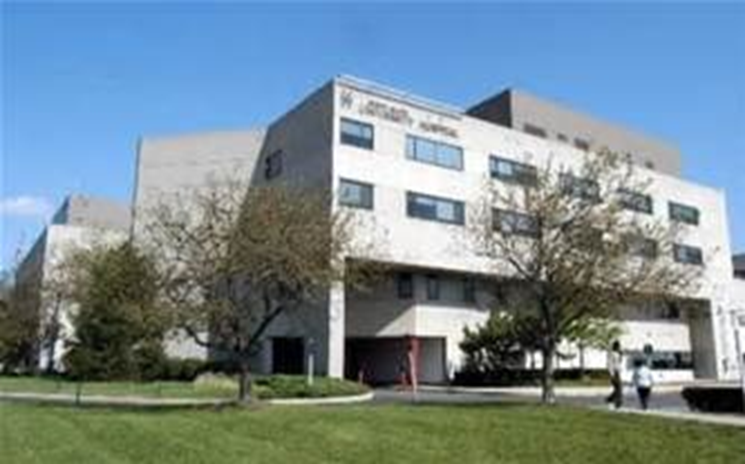 Presented by Partners in Medical Education, Inc. 2019
4
10-Year Accreditation Site Visits
All Sponsoring Institutions and programs undergo a full accreditation site visit every 10 years. This is preceded by a comprehensive Self-Study process that includes a description of how the Sponsoring Institution or program creates an effective learning and working environment, and how this leads to desired educational outcomes.
Presented by Partners in Medical Education, Inc. 2019
5
10-Year Accreditation Site Visits
For the Self-Study, programs are also asked to review their aims and conduct an analysis of strengths, areas for improvement, external opportunities, and threats, and to formulate and document plans for improvement.
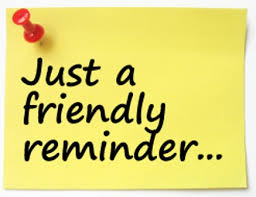 Presented by Partners in Medical Education, Inc. 2019
6
10-Year Accreditation Site Visits
The 10-Year Accreditation Site Visit is scheduled at least 24 months after the program has completed its Self-Study and submitted its Self-Study Summary. 
The minimum notice for all announced site visits is approximately 30 days. Notice may be less than 30 days if a site visit is required to meet a Review or Recognition Committee meeting deadline
The 10-Year Accreditation Site Visits for subspecialty programs will be coordinated with the visit of their respective core program.
Presented by Partners in Medical Education, Inc. 2019
7
Presented by Partners in Medical Education, Inc. 2019
8
Reminder!
In preparation for the site visit,  Self-study already completed.
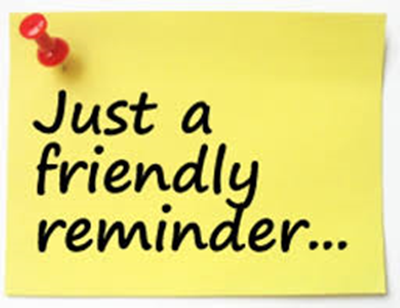 Presented by Partners in Medical Education, Inc. 2019
9
Eight Steps to Prepare for the 10-Year Accreditation Site Visit
Reassemble the Annual Program Evaluation/Self-Study Group to “Harvest” the data in areas for improvement identified in the Self-Study.
Discuss improvements made as a result of the self-study with stakeholders.
Reassess program aims and other elements of the program's strategic assessment (strengths, opportunities and threats).
Presented by Partners in Medical Education, Inc. 2019
10
Eight Steps to Prepare for the 10-Year Accreditation Site Visit
4. Discuss program aims, improvements achieved,    
    and other elements of the programs strategic 
    assessment with program stakeholders.
5. Complete and submit summary of achievements.
6. Update data in Accreditation Data System (ADS).
7. Ensure timely data submission prior to the site 
    visit.
8. Set and confirm logistics of the site visit.
Presented by Partners in Medical Education, Inc. 2019
11
1. Reassemble the Annual Program Evaluation/Self-Study Group
Time in between is deliberate
Remind them of what was done
Inform them of the site visit
Re-analyze the data
Should be done throughout the year
On faculty agenda’s
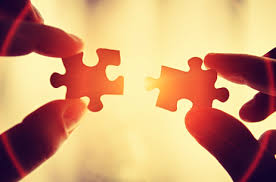 Presented by Partners in Medical Education, Inc. 2019
12
2. Discuss improvements made as a result of the self-study with stakeholders
Review improvements made
Perhaps incorporate a PDCA cycle if not done so already
Stakeholders, is this really happening?
If done correctly this wont be a surprise
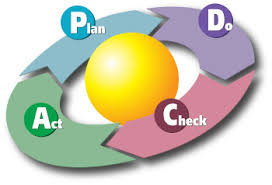 Presented by Partners in Medical Education, Inc. 2019
13
3. Reassess program aims and other elements of the program's strategic assessment (strengths, opportunities and threats).
Changes?
Still a strength, opportunity or threat?
Perhaps went from threat to opportunity
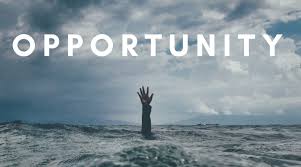 Presented by Partners in Medical Education, Inc. 2019
14
Aims
Hospital-based or community-based practices for the future
Type of residents
Research aims
Quality improvement aims
Alignment with hospital wide aims
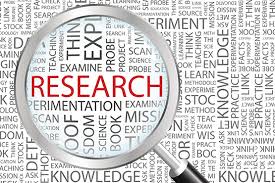 Presented by Partners in Medical Education, Inc. 2019
15
Aims Cont.
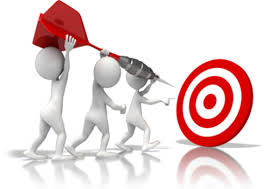 Short and to the point 
Not explaining how to in the aim 
Examples:
Provide a comprehensive 3 year curriculum to enable residents to learn tertiary, secondary, and primary care skills in all settings

Educate residents to be excellent practitioners of medically directed anesthesiology in an Anesthesia care team model

Produce excellent, independent practitioners who will be local and national leaders, and for academic careers.
Presented by Partners in Medical Education, Inc. 2019
16
4. Discuss program aims, improvements achieved, and other elements of the programs strategic assessment with program stakeholders
Deja Vu
Another opportunity to have an improvement-focused conversation about the program
Spread beyond just those stakeholders
Most important people to ask???
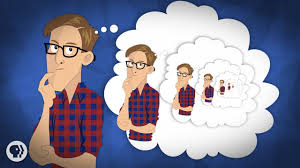 Presented by Partners in Medical Education, Inc. 2019
17
I would like to add!!
Rumors!
Documents are still alive
Print
Easy to find
Label
Binders
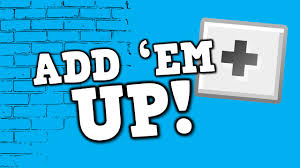 Presented by Partners in Medical Education, Inc. 2019
18
Review of documents
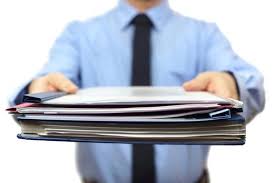 Presented by Partners in Medical Education, Inc. 2019
19
5. Complete and submit summary of achievements
The Summary of Achievements must be completed and uploaded through the Accreditation Data System (ADS) a minimum of 12 days prior to the 10-year accreditation site visit date
Make sure discussed and finalized
Time is up!
Don’t wait until step 5, utilize in step 1
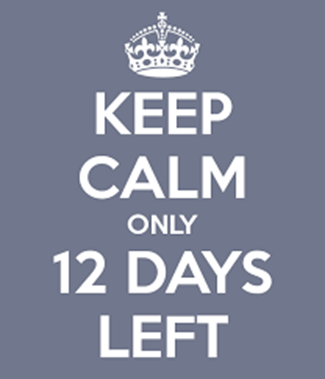 Presented by Partners in Medical Education, Inc. 2019
20
Summary of Achievements Review
Presented by Partners in Medical Education, Inc. 2019
21
6. Update data in Accreditation Data System (ADS)
Only three sections of ADS program data can be updated 
current responses to any citations
the open text section entitled “Changes and Other Updates”
a current block diagram that accurately reflects the program.
Punctuation
Grammar
Accuracy
Full sentences
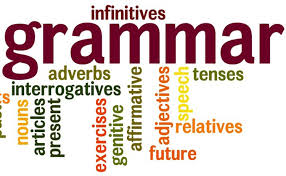 Presented by Partners in Medical Education, Inc. 2019
22
6. Update data in Accreditation Data System (ADS)
If asked for a certain word count don’t exceed but base answer around it
Your lifeline 
Major changes…always answer or get a citation
Any updates or changes made after that date will not be reflected in the documents available to the site visitor or the Review Committee reviewers
Presented by Partners in Medical Education, Inc. 2019
23
7. Ensure timely data submission prior to the site visit
The Summary of Achievements, and for any updates, the Self-Study Summary Update, must be submitted via ADS a minimum of 12 days before the 10-year accreditation site visit
Another tip?
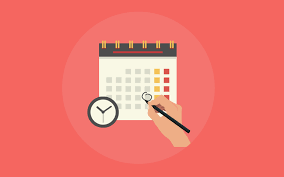 Presented by Partners in Medical Education, Inc. 2019
24
8. Set and confirm logistics of the site visit
Interview 12 to 18 peer-selected residents or fellows during the site visit
The 10-year accreditation site visit for a core program will take a half to a full day, depending on the size of the program, while the visit for a subspecialty program generally will require less time
Presented by Partners in Medical Education, Inc. 2019
25
Review of agenda
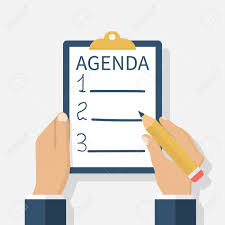 Presented by Partners in Medical Education, Inc. 2019
26
Day of Preparations
Meet at main entrance
Security restrictions 
Avoid getting lost
Inform ahead of time about any parking restrictions etc.
Ask about dietary restrictions 
Ask about accommodations and give suggestions
Have cab number available for departure
Don’t provide what they don’t ask for – keep on side
Presented by Partners in Medical Education, Inc. 2019
27
What Happened?
Department of Academic Affairs driven
Wellness
Faculty development
Want program driven
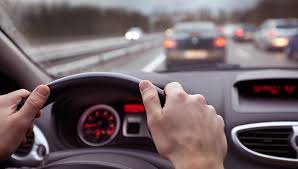 Presented by Partners in Medical Education, Inc. 2019
28
Suggestions for Preparations
Faculty meetings
Provide education/information	
Create/bring templates
Complete forms – don’t wait
Get started early!

Use your lifeline 
TELL EVERYONE!!
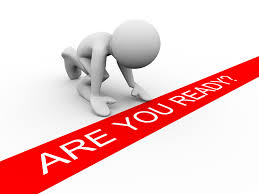 Presented by Partners in Medical Education, Inc. 2019
29
On-Demand Webinars
Upcoming Live Webinars
   
      Meet the Experts – Fall FreebieThursday, November 21, 2019  12:00pm – 1:00pm EST

      Jump Start Your GMEThursday, December 5, 2019  12:00pm – 1:00pm EST

       Creating a Diverse WorkforceTuesday, December 17, 2019  12:00pm – 1:00pm EST
Special Reviews – Helpful not Hurtful

2019 CPR Part 3 of 4: Section IV & Section V

GME Is Not Just GME

SI 2025 Part 4 of 4: Strategic Planning

Understanding Practice Data

CPR 2019 Part 4 of 4: Putting It All Together

Crafting “Top Notch” Goals, Objectives and Evaluations

Feedback – From the Top Down

Evolving Resident Well-Being

We All Need Scholar Activity, Including Coordinators
NEW Faculty Development Series
15 Minutes to Effective Feedback
Toolbox for Teaching Millennials

Taking Supervision to the Next Level
Contact us today to learn how our Educational
Passports can save you time & money! 
724-864-7320
www.PartnersInMedEd.com
Presented by Partners in Medical Education, Inc. 2019
30
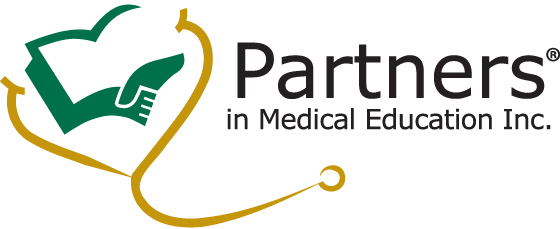 Partners in Medical Education, Inc. provides comprehensive consulting services to the GME community.  
Partners in Medical Education
724-864-7320  |  info@PartnersInMedEd.com

 Amy Lefkovic, MHA GME Consultant
  Amy@PartnersInMedEd.com

www.PartnersInMedEd.com
Presented by Partners in Medical Education, Inc. 2019
31